МДОУ «Детский сад №78 комбинированного вида»Мастер-класс по изготовлению «печенья» для птиц в рамках Дня встречи зимующих птиц «12 ноября - Синичкин день»                                                                                                                                        Выполнили: Мошкова С.О.,                                                                                                                                                                  Мусаева О.В.Саранск 2019 г.
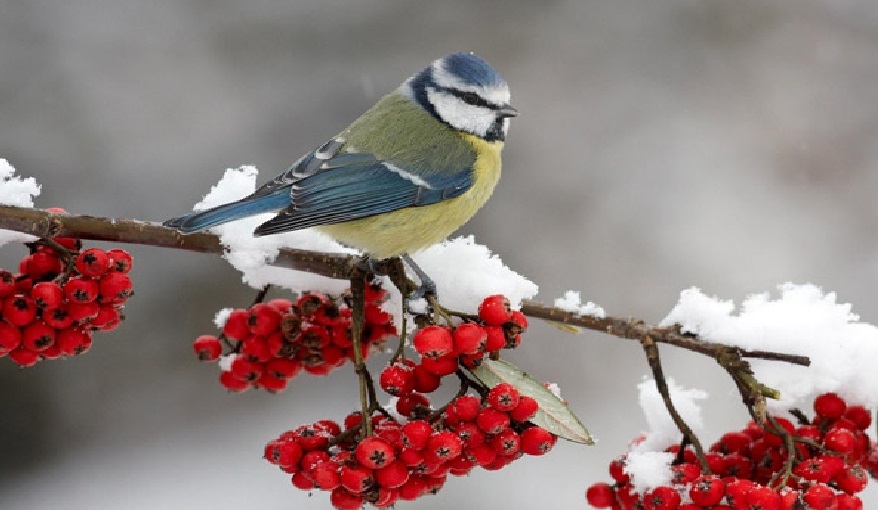 Цель акции: привлечение внимания подрастающего поколения к проблемам охраны окружающей среды; Задачи:Образовательные:- формировать экологическую культуру у детей дошкольного возраста;- закрепить знания детей о жизни птиц в холодный период;- научить детей изготавливать печенье для птиц нетрадиционным способом;- познакомить детей со свойством желатина, обучать работе с этим материалом;- формировать умение следовать словесным инструкциям.Развивающие:- развивать творческие способности детей;- способствовать развитию внимания, креативного мышления, памяти, мелкой моторики рук;- способствовать развитию волевых качеств (усидчивости, терпения, умения доводить работу до конца)Воспитательные:- воспитывать у детей бережное отношение к природе;- воспитывать любовь и заботу к птицам;- воспитывать умение работать в коллективе;- дать возможность ребенку ощутить радость и гордость от результата своего труда.
1. Вводная частьБеседа - «12 ноября-Синичкин день». Просмотр видео ролика «Жизнь зимующих птиц».
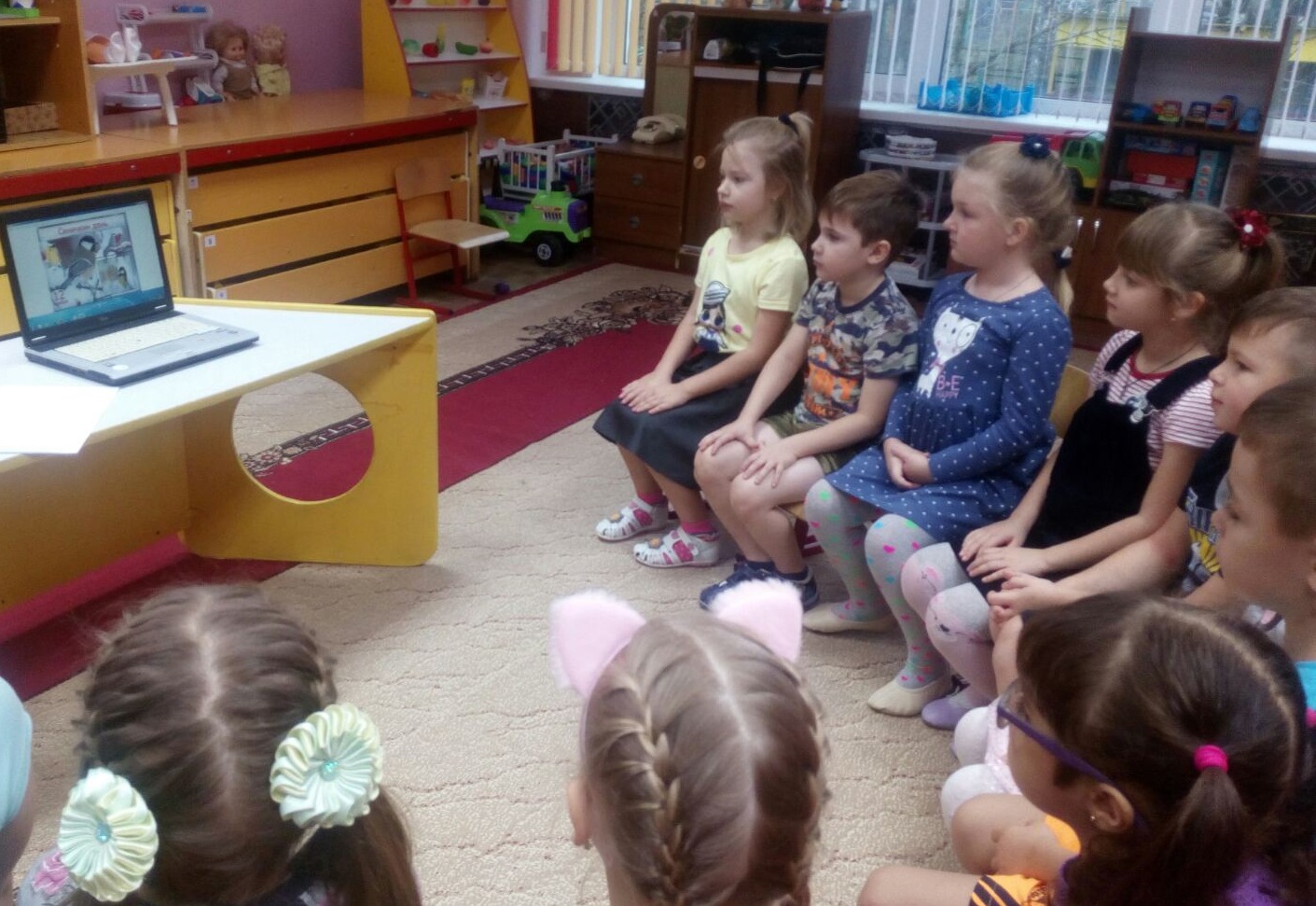 2. Основная частьХод мастер-класса. 1. Приготовление клея из желатина.
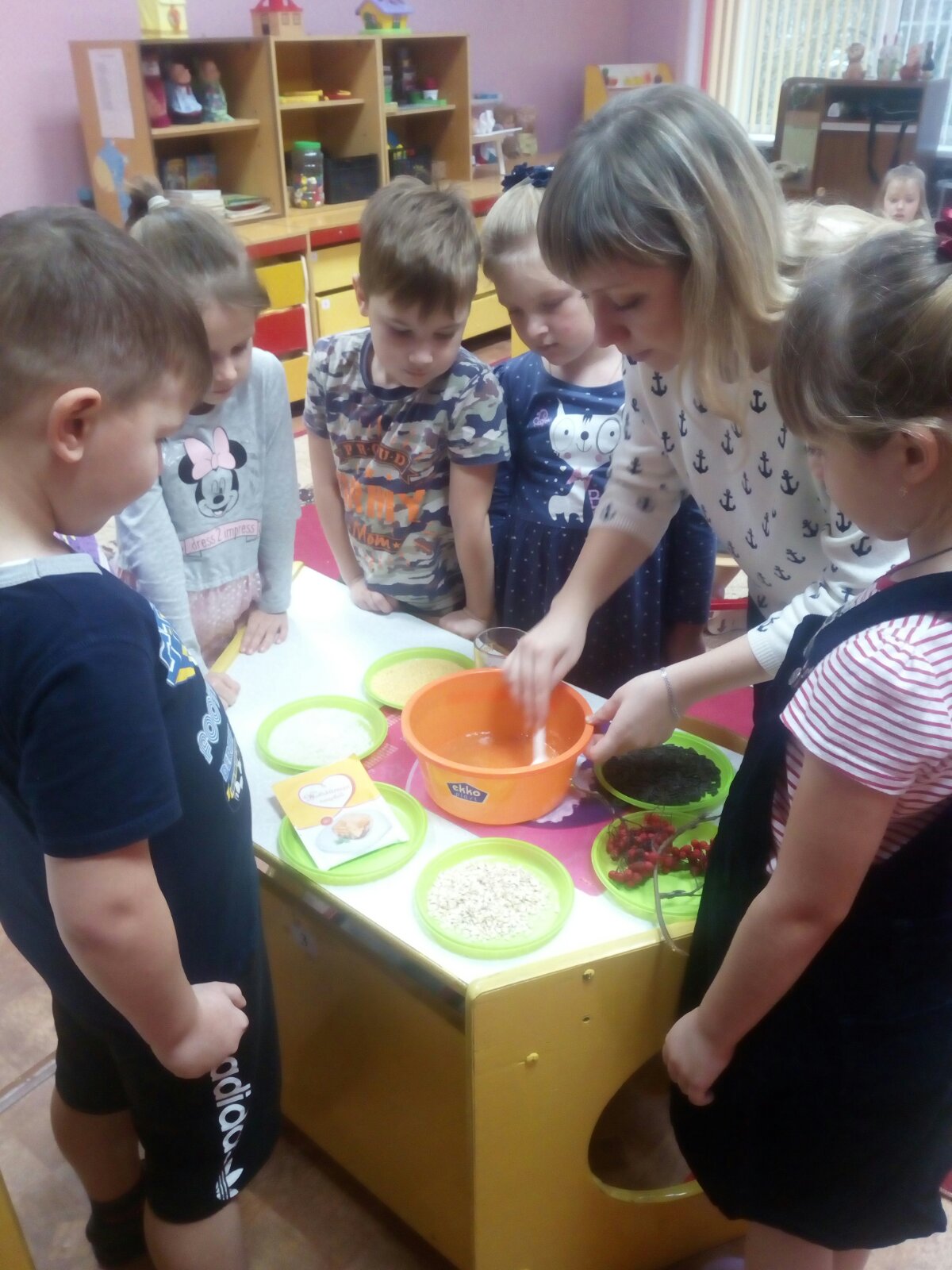 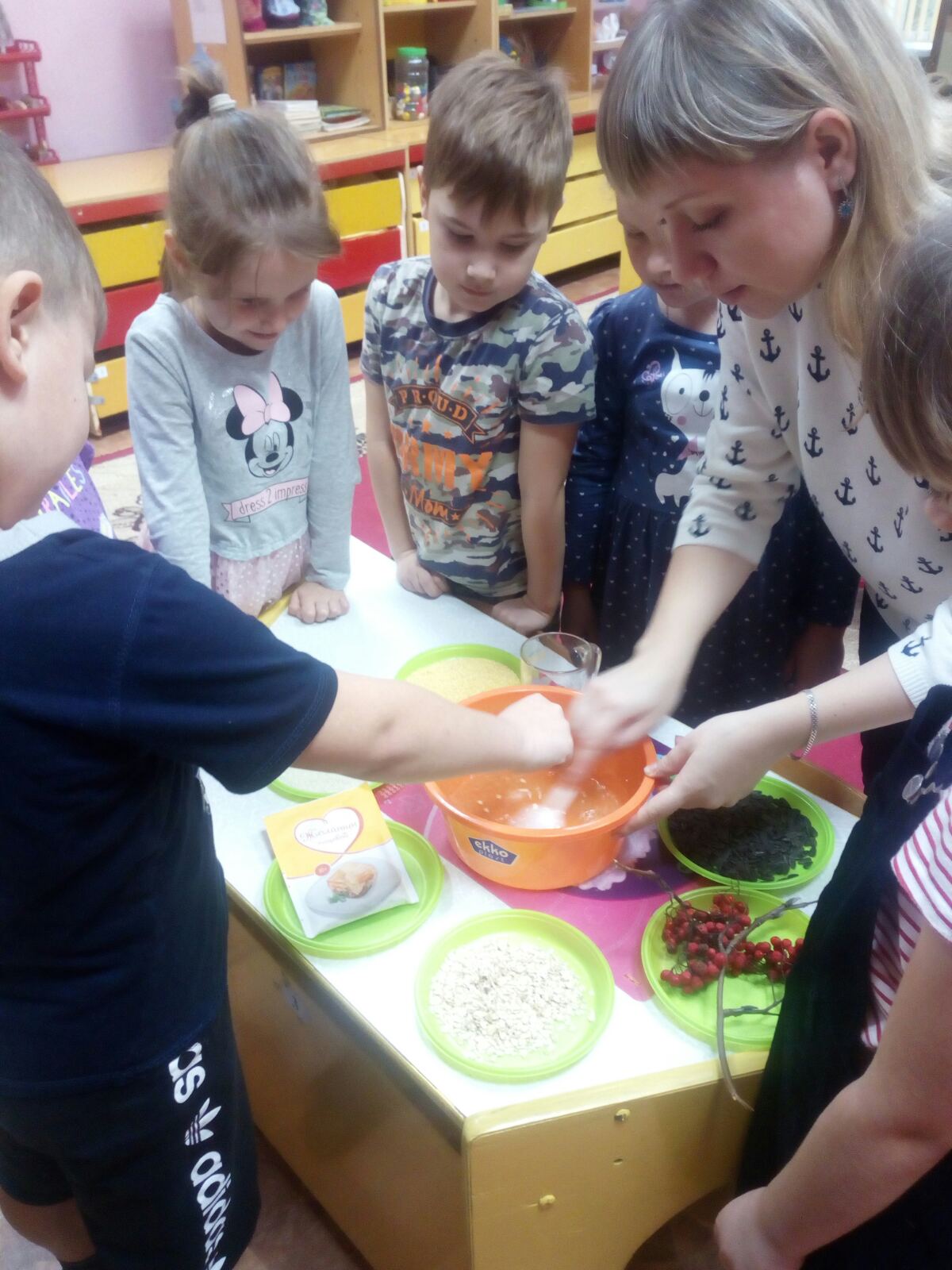 2. Добавляем корм для птиц и перемешиваем.
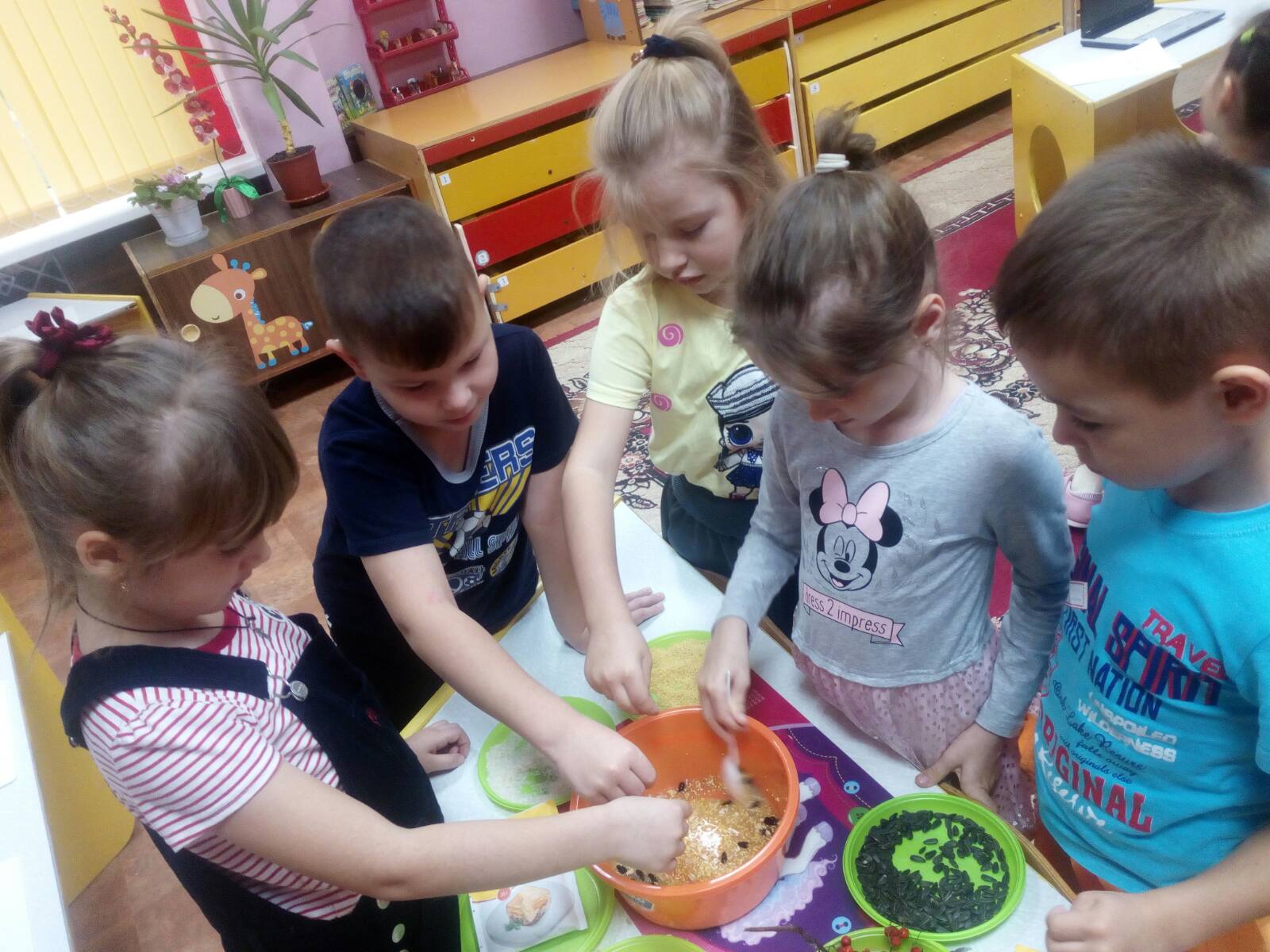 3. Смазываем формочки для печенья растительным маслом.
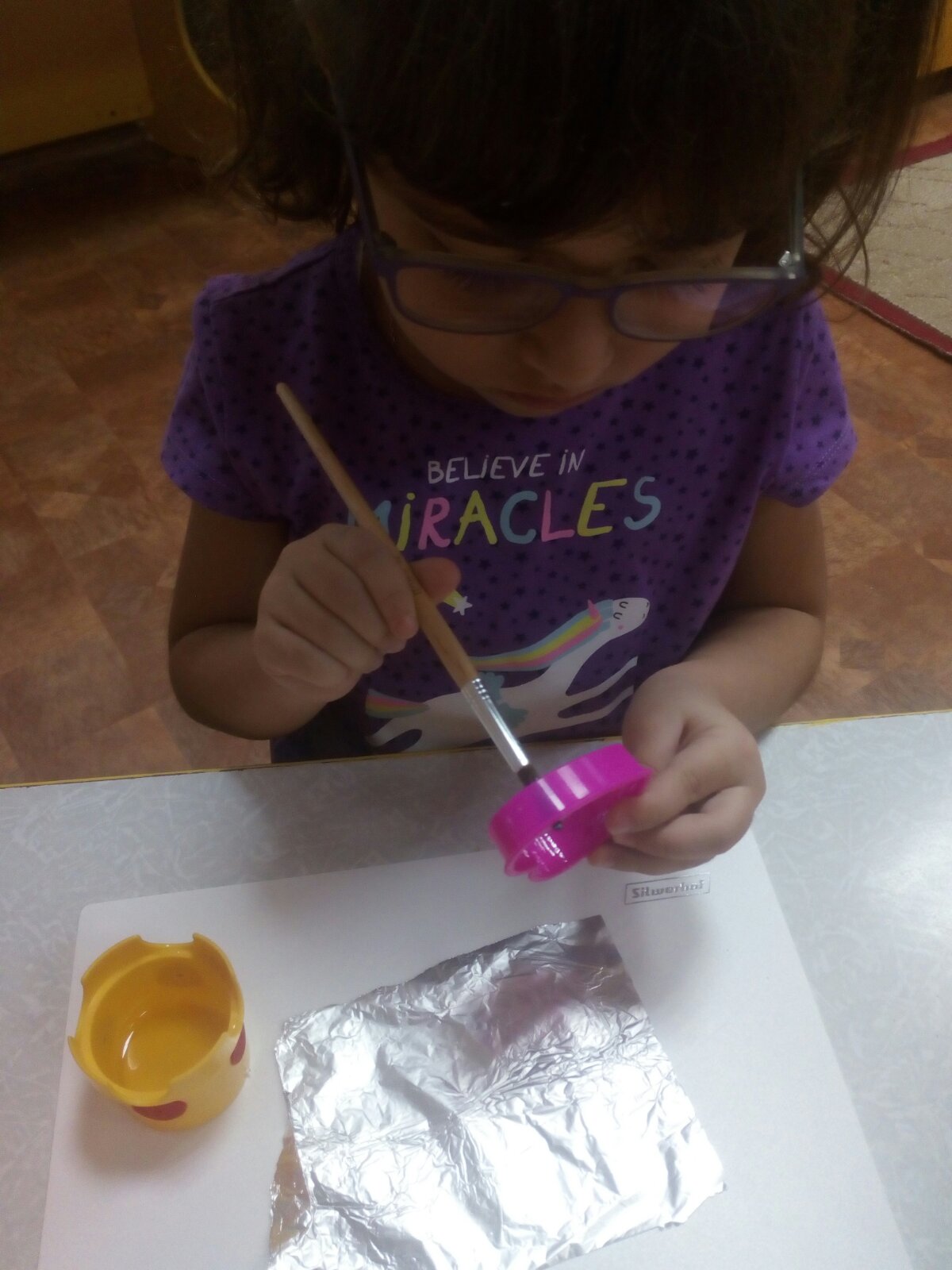 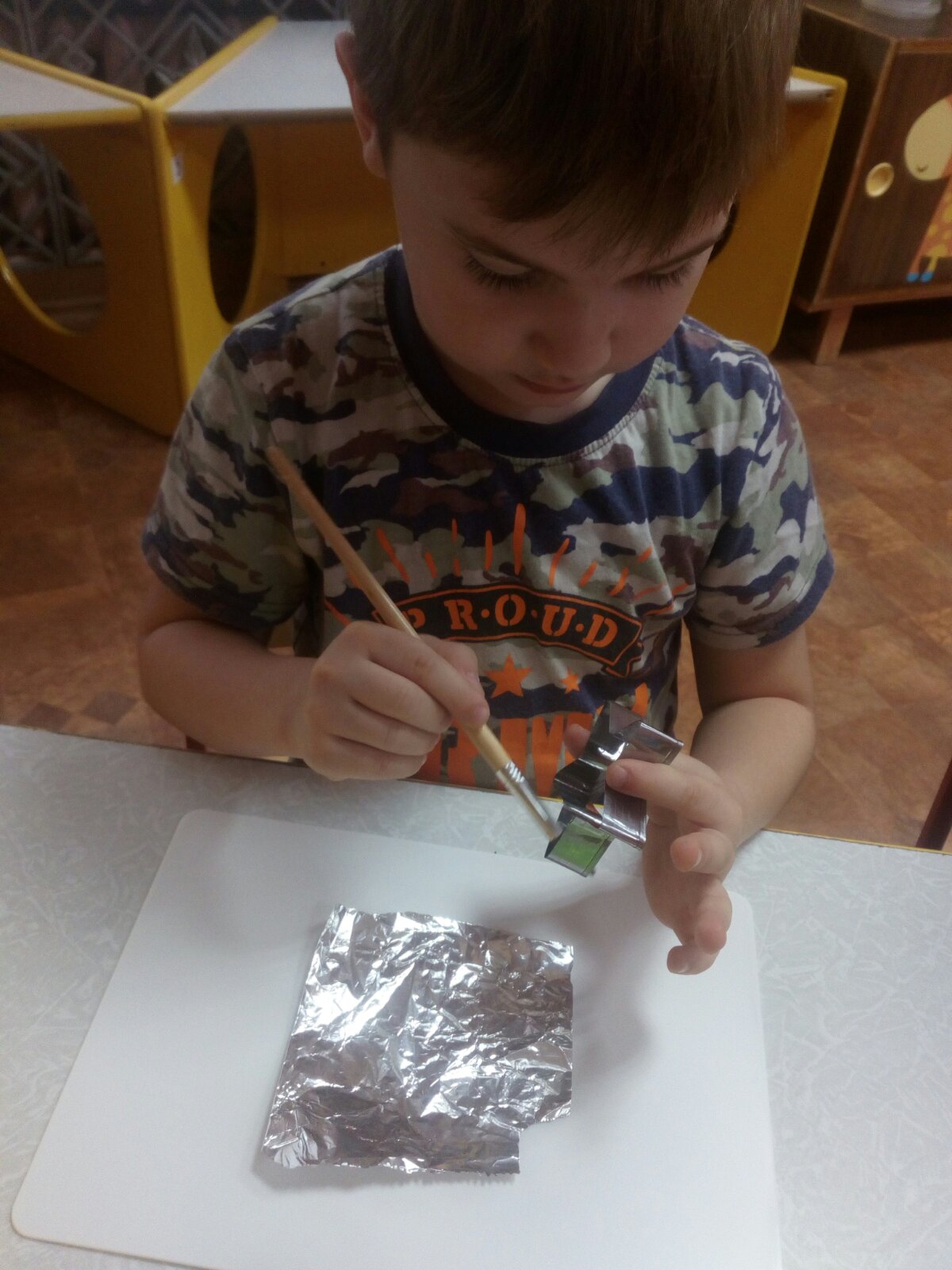 4. Делаем из нитки петлю.
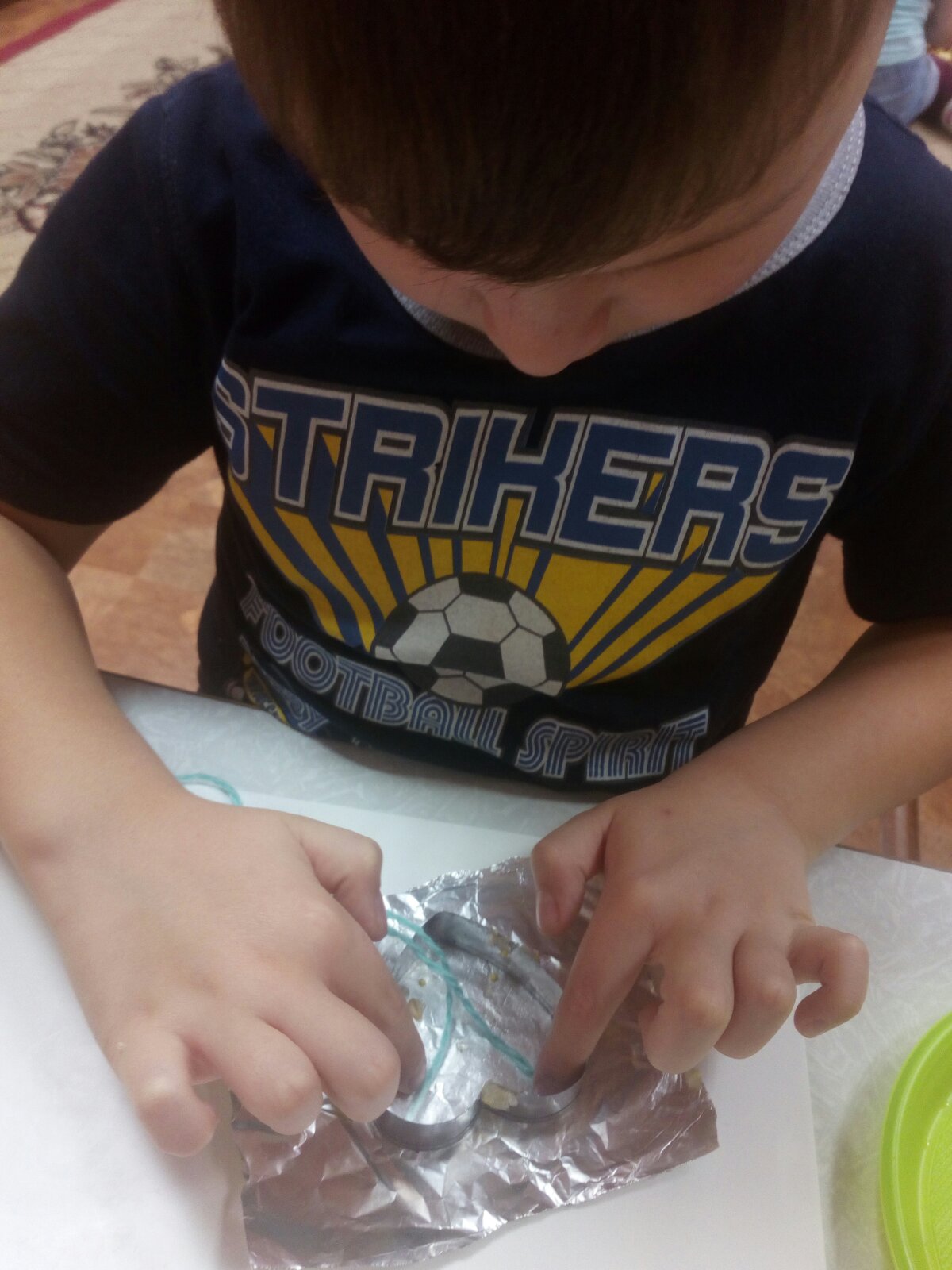 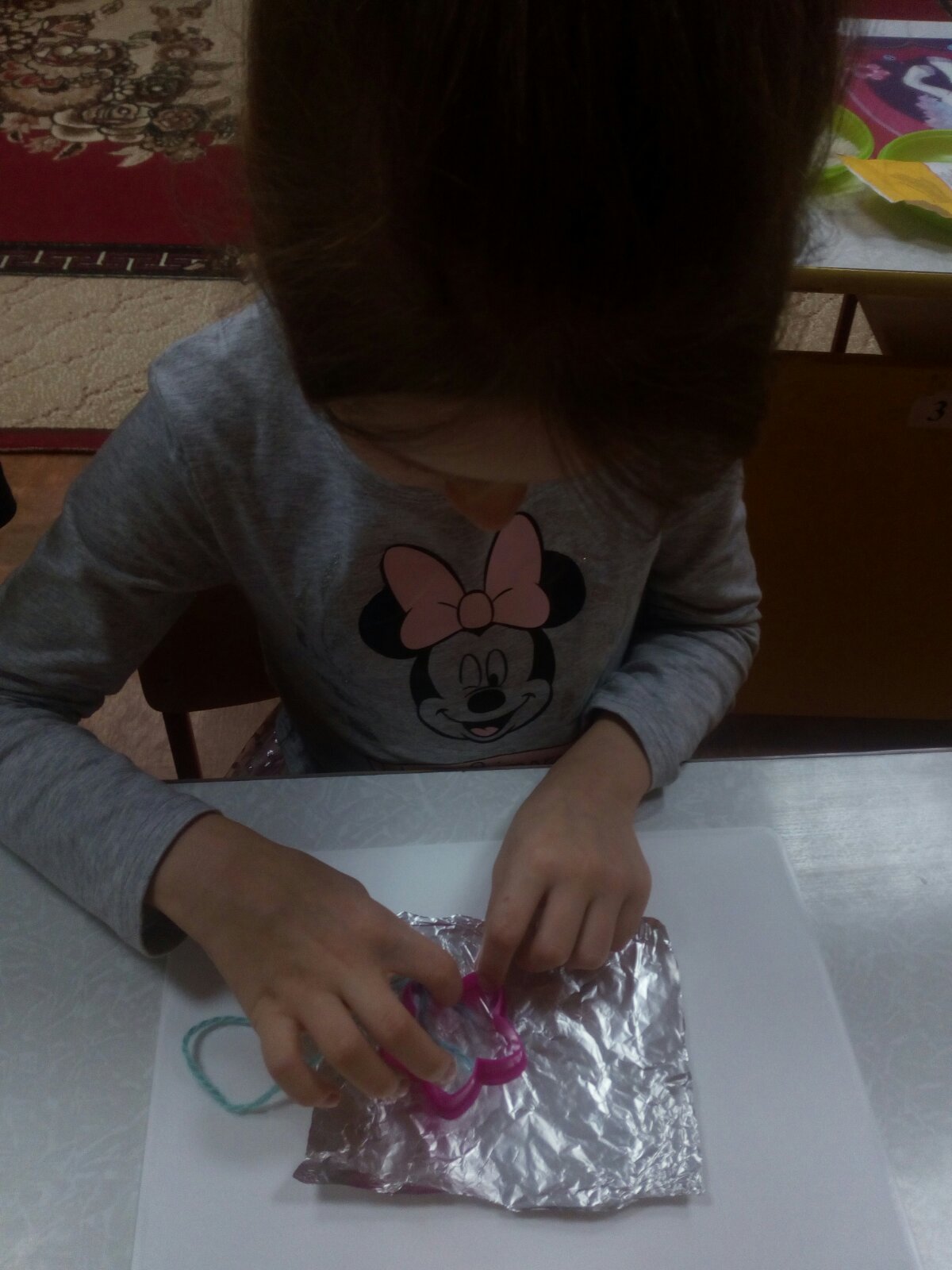 5. Наполняем формы смесью
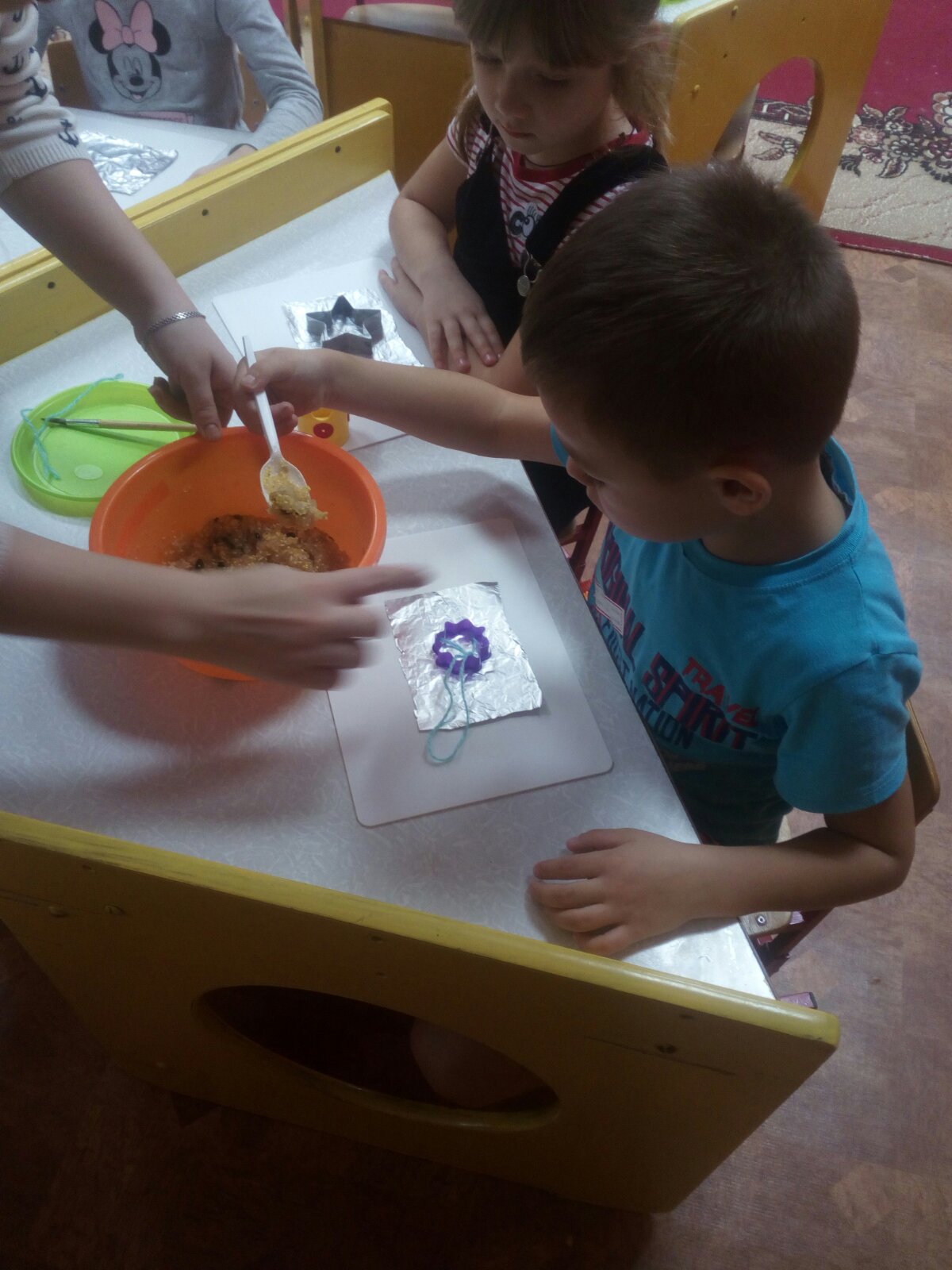 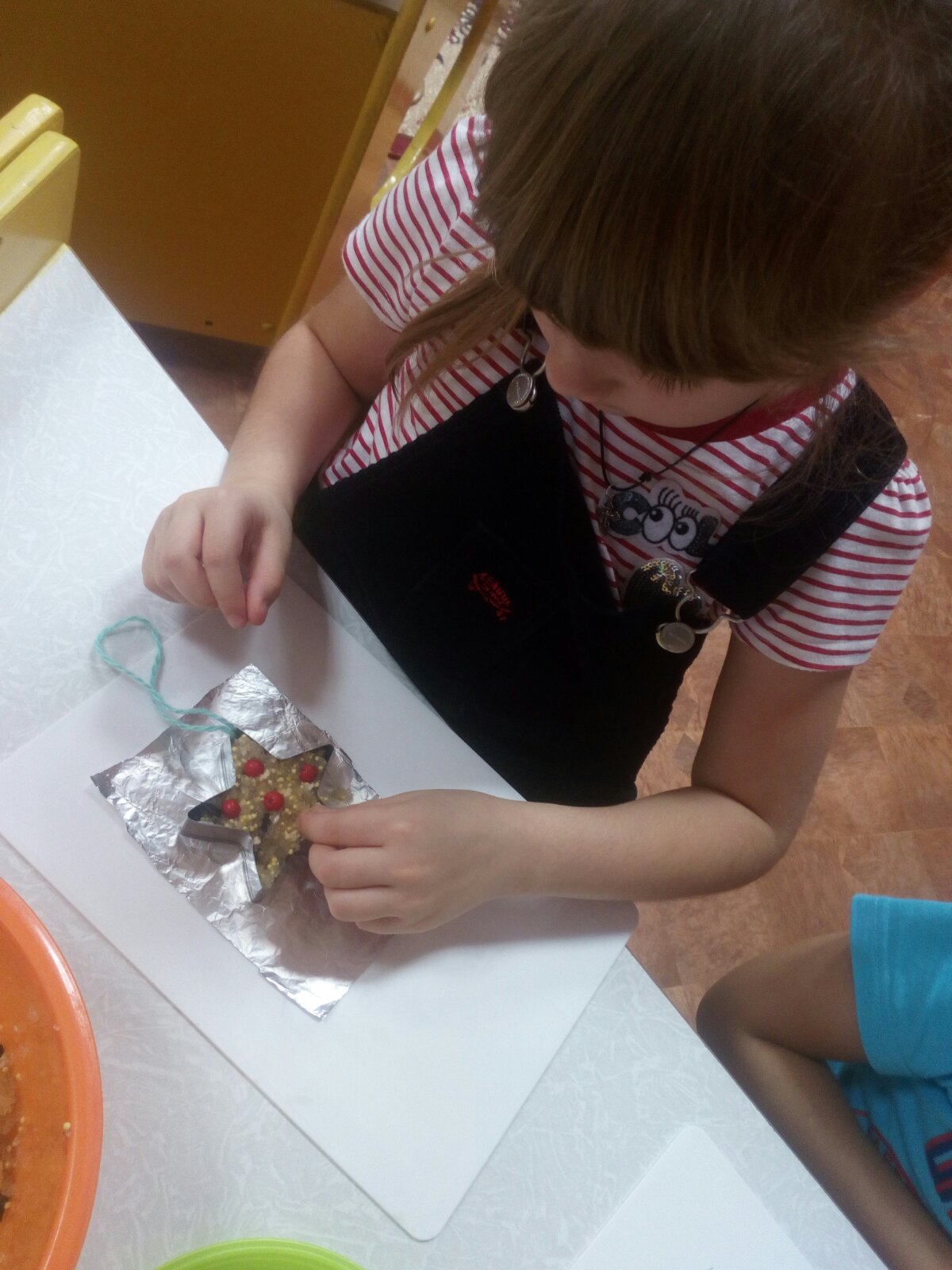 6. Переносим фигурки на поднос с фольгой и выносим на холод.
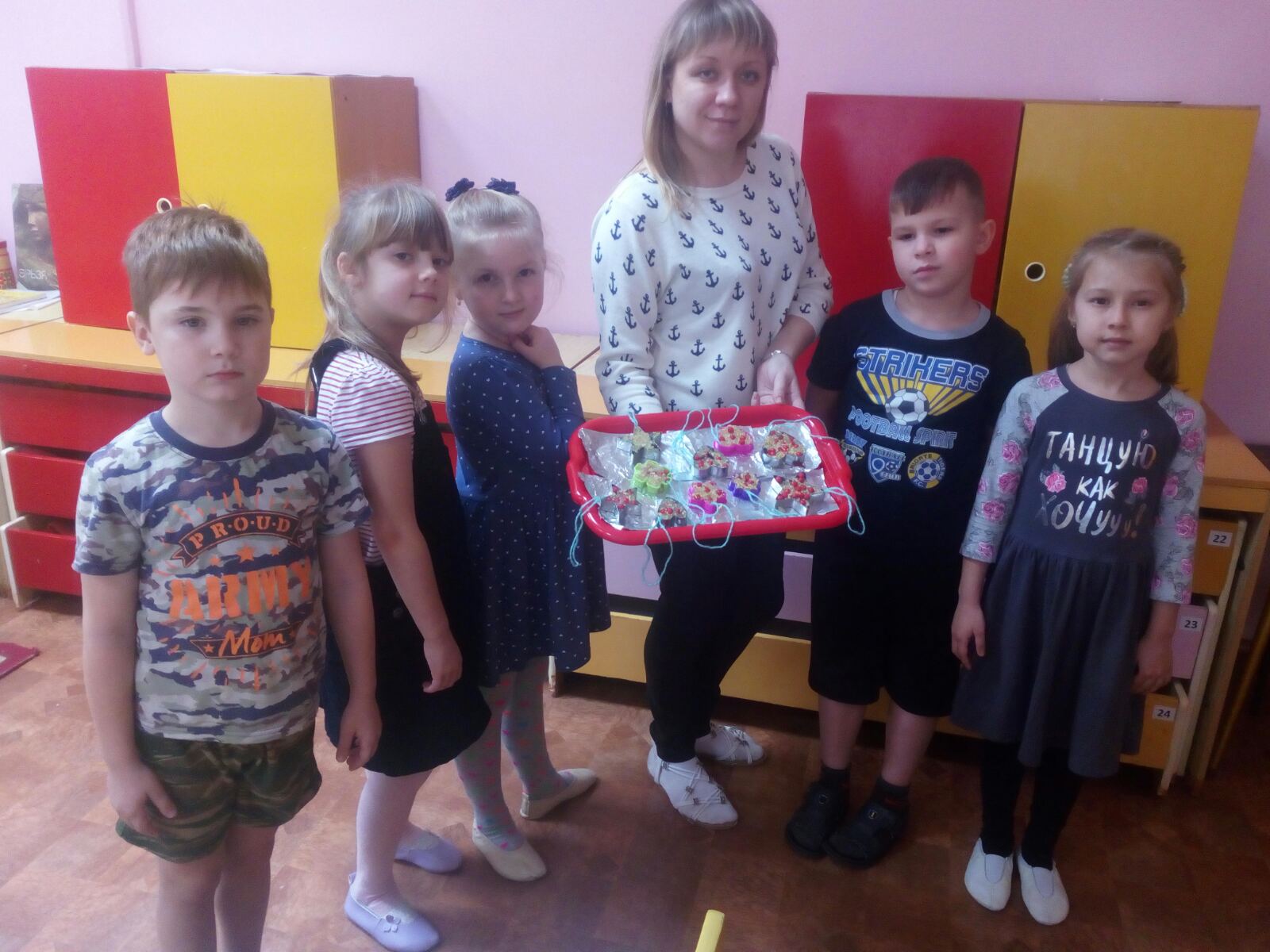 3. Заключительная часть. Готовое «печенье» для птиц развешиваем на деревьях.
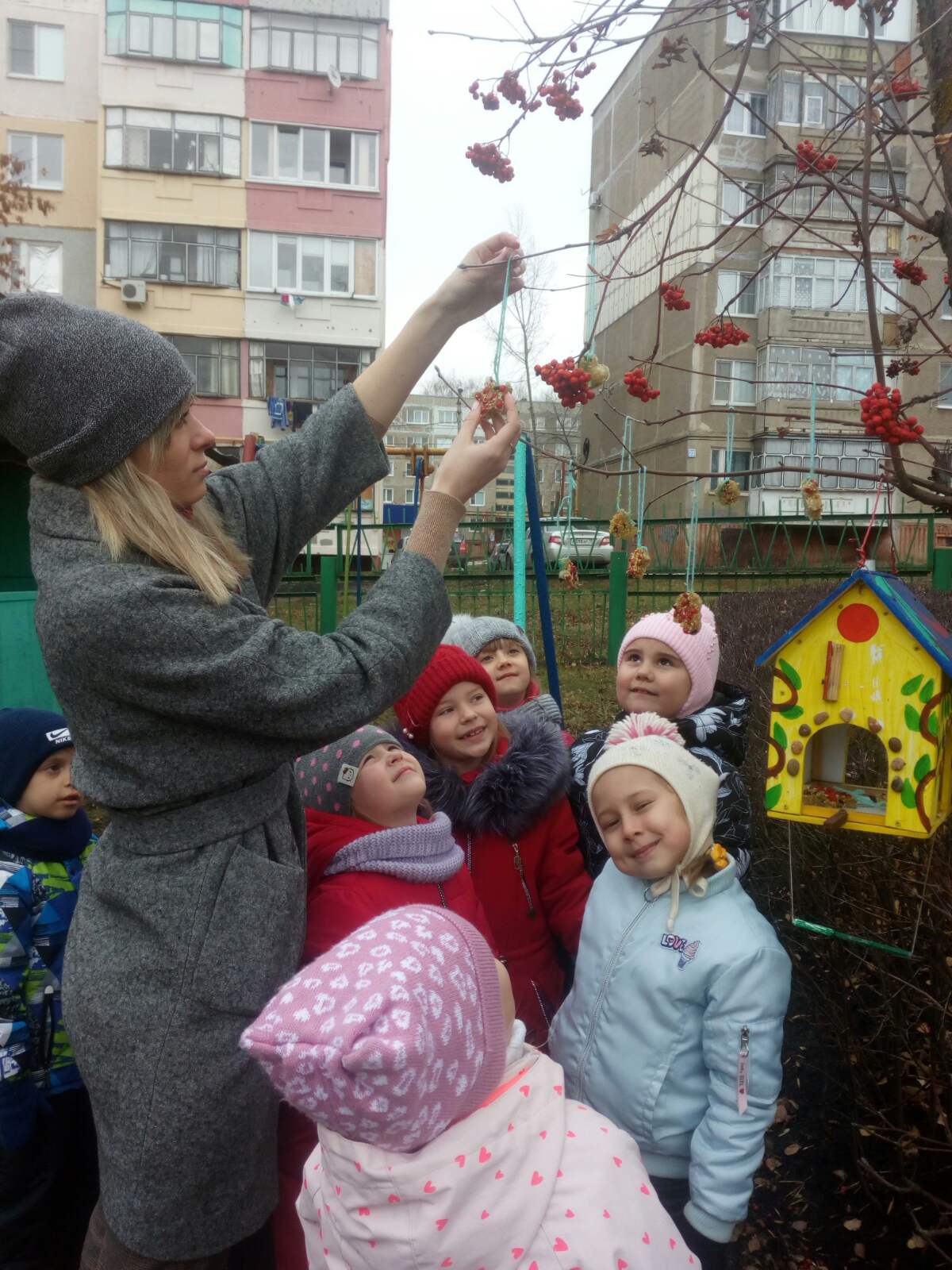 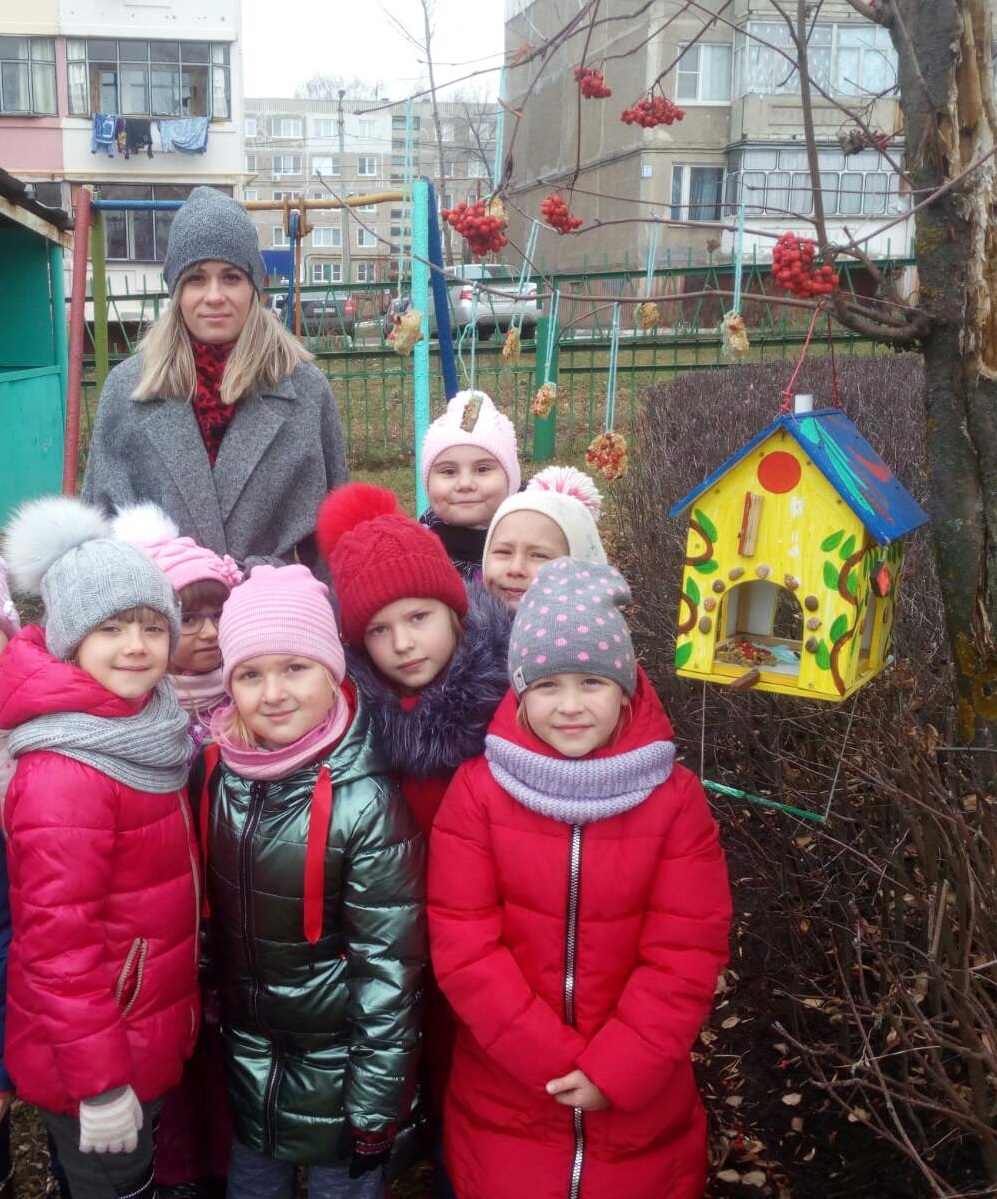 Синичка, синичка – маленькая птичка, Прилетай к нам в детский сад! Каждый будет тебе рад! А в «печеньях» зёрна, будешь ты довольна!
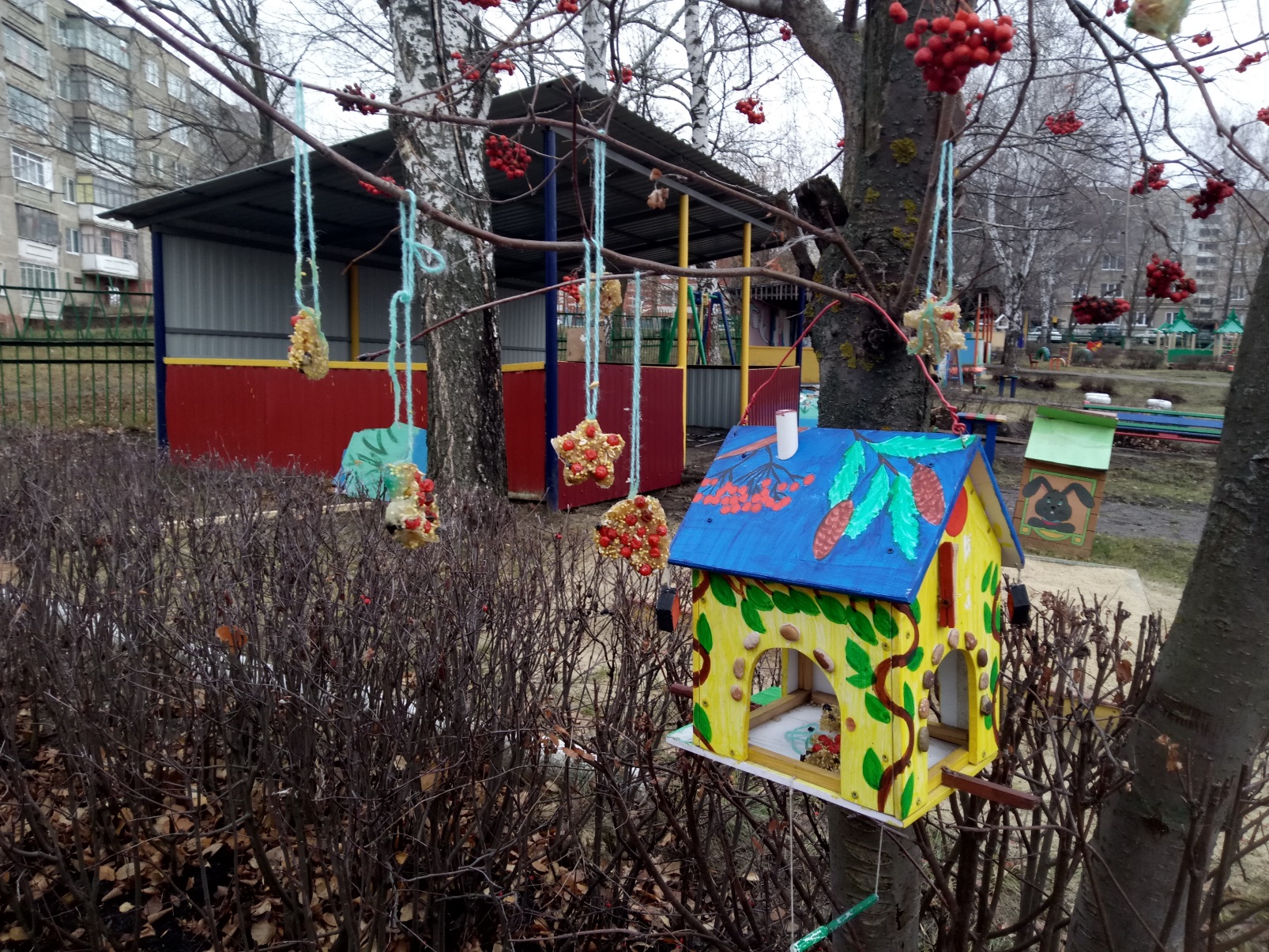